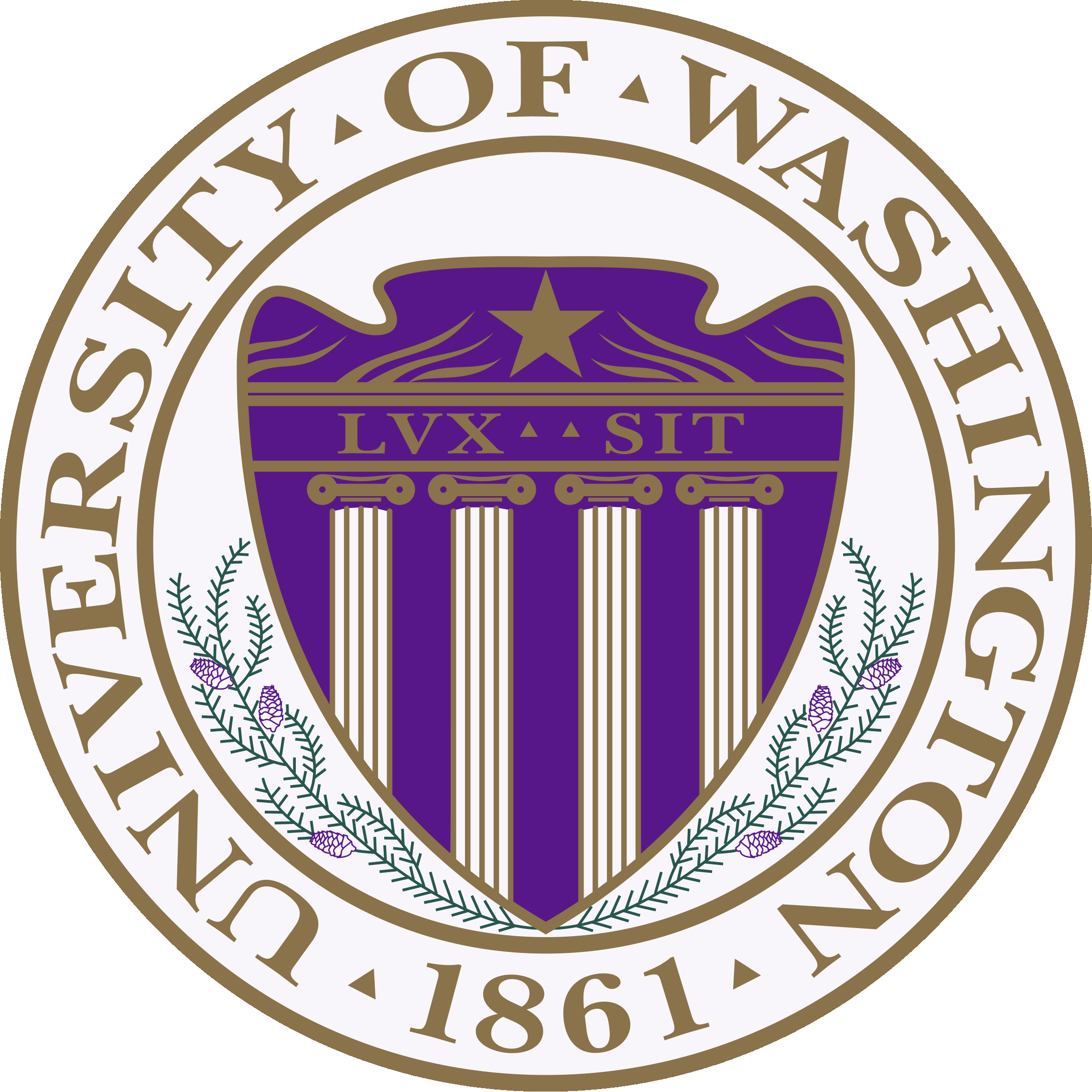 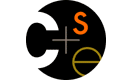 CSE341: Programming LanguagesLecture 17Implementing Languages Including Closures
Dan Grossman
Winter 2013
Typical workflow
Possible 
errors /
warnings
concrete syntax (string)
"(fn x => x + x) 4"
Parsing
Call
abstract syntax (tree)
Function
Constant
Possible 
errors /
warnings
4
x
+
Var
Var
Type checking?
x
x
Rest of implementation
Winter 2013
CSE341: Programming Languages
2
Interpreter or compiler
So “rest of implementation” takes the abstract syntax tree (AST) and “runs the program” to produce a result

Fundamentally, two approaches to implement a PL  B:

Write an interpreter in another language A
Better names: evaluator, executor
Take a program in B and produce an answer (in B)

Write a compiler in another language A to a third language C
Better name: translator
Translation must preserve meaning (equivalence)

We call A the metalanguage
Crucial to keep A and B straight
Winter 2013
CSE341: Programming Languages
3
Reality more complicated
Evaluation (interpreter) and translation (compiler) are your options
But in modern practice have both and multiple layers

A plausible example:
Java compiler to bytecode intermediate language
Have an interpreter for bytecode (itself in binary), but compile frequent functions to binary at run-time
The chip is itself an interpreter for binary
Well, except these days the x86 has a translator in hardware to more primitive micro-operations it then executes

Racket uses a similar mix
Winter 2013
CSE341: Programming Languages
4
Sermon
Interpreter versus compiler versus combinations is about a particular language implementation, not the language definition

So there is no such thing as a “compiled language” or an “interpreted language”
Programs cannot “see” how the implementation works

Unfortunately, you often hear such phrases
“C is faster because it’s compiled and LISP is interpreted”
This is nonsense; politely correct people

(Admittedly, languages with “eval” must “ship with some implementation of the language” in each program)
Winter 2013
CSE341: Programming Languages
5
Typical workflow
Possible 
errors /
warnings
concrete syntax (string)
"(fn x => x + x) 7"
Parsing
Call
abstract syntax (tree)
Function
Constant
Possible 
errors /
warnings
4
x
+
Var
Var
Type checking?
x
x
Interpreter or translater
Winter 2013
CSE341: Programming Languages
6
Skipping parsing
If implementing PL B in PL A, we can skip parsing 
Have B programmers write ASTs directly in PL A
Not so bad with ML constructors or Racket structs
Embeds B programs as trees in A
Call
; define B’s abstract syntax
(struct call …))
(struct function …)
(struct var …)
…
Function
Constant
4
x
+
Var
Var
x
x
; example B program
(call (function (list “x”)
                (add (var “x”)
                     (var “x”)))
      (const 4))
Winter 2013
CSE341: Programming Languages
7
Already did an example!
Let the metalanguage A = Racket
Let the language-implemented B = “Arithmetic Language”
Arithmetic programs written with calls to Racket constructors
The interpreter is eval-exp
(struct const (int) #:transparent)
(struct negate (e) #:transparent)
(struct add (e1 e2) #:transparent)
(struct multiply (e1 e2) #:transparent)
Racket data structure is Arithmetic Language program, which eval-exp runs
(define (eval-exp e)
  (cond [(const? e) e]
        [(negate? e)
         (const (- (const-int 
                     (eval-exp (negate-e e)))))]
        [(add? e) …]
        [(multiply? e) …]…
Winter 2013
CSE341: Programming Languages
8
What we know
Define (abstract) syntax of language B with Racket structs
B called MUPL in homework
Write B programs directly in Racket via constructors
Implement interpreter for B as a (recursive) Racket function

Now, a subtle-but-important distinction:
Interpreter can assume input is a “legal AST for B”
Okay to give wrong answer or inscrutable error otherwise
Interpreter must check that recursive results are the right kind of value 
Give a good error message otherwise
Winter 2013
CSE341: Programming Languages
9
Legal ASTs
“Trees the interpreter must handle” are a subset of all the trees Racket allows as a dynamically typed language




Can assume “right types” for struct fields
const holds a number
negate holds a legal AST
add and multiply hold 2 legal ASTs

Illegal ASTs can “crash the interpreter” – this is fine
(struct const (int) #:transparent)
(struct negate (e) #:transparent)
(struct add (e1 e2) #:transparent)
(struct multiply (e1 e2) #:transparent)
(multiply (add (const 3) "uh-oh") (const 4))
(negate -7)
Winter 2013
CSE341: Programming Languages
10
Interpreter results
Our interpreters return expressions, but not any expressions
Result should always be a value, a kind of expression that evaluates to itself
If not, the interpreter has a bug

So far, only values are from const, e.g., (const 17)

But a larger language has more values than just numbers
Booleans, strings, etc.
Pairs of values (definition of value recursive)
Closures
…
Winter 2013
CSE341: Programming Languages
11
Example
See code for language that adds booleans, number-comparison, and conditionals:




What if the program is a legal AST, but evaluation of it tries to use the wrong kind of value?
For example, “add a boolean”
You should detect this and give an error message not in terms of the interpreter implementation
Means checking a recursive result whenever a particular kind of value is needed
No need to check if any kind of value is okay
(struct bool (b) #:transparent)
(struct eq-num (e1 e2) #:transparent)
(struct if-then-else (e1 e2 e3) #:transparent)
Winter 2013
CSE341: Programming Languages
12
Dealing with variables
Interpreters so far have been for languages without variables
No let-expressions, functions-with-arguments, etc.
Language in homework has all these things

This segment describes in English what to do
Up to you to translate this to code

Fortunately, what you have to implement is what we have been stressing since the very, very beginning of the course
Winter 2013
CSE341: Programming Languages
13
Dealing with variables
An environment is a mapping from variables (Racket strings) to values (as defined by the language)
Only ever put pairs of strings and values in the environment

Evaluation takes place in an environment
Environment passed as argument to interpreter helper function
A variable expression looks up the variable in the environment
Most subexpressions use same environment as outer expression
A let-expression evaluates its body in a larger environment
Winter 2013
CSE341: Programming Languages
14
The Set-up
So now a recursive helper function has all the interesting stuff:




Recursive calls must “pass down” correct environment

Then eval-exp just calls eval-under-env with same expression and the empty environment

On homework, environments themselves are just Racket lists containing Racket pairs of a string (the MUPL variable name, e.g., "x") and a MUPL value (e.g., (int 17))
(define (eval-under-env e env)
   (cond … ; case for each kind of        
    ))     ; expression
Winter 2013
CSE341: Programming Languages
15
A grading detail
Stylistically eval-under-env would be a helper function one could define locally inside eval-exp

But do not do this on your homework
We have grading tests that call eval-under-env directly, so we need it at top-level
Winter 2013
CSE341: Programming Languages
16
The best part
The most interesting and mind-bending part of the homework is that the language being implemented has first-class closures
With lexical scope of course

Fortunately, what you have to implement is what we have been stressing since we first learned about closures…
Winter 2013
CSE341: Programming Languages
17
Higher-order functions
The “magic”: How do we use the “right environment” for lexical scope when functions may return other functions, store them in data structures, etc.?

Lack of magic: The interpreter uses a closure data structure (with two parts) to keep the environment it will need to use later



Evaluate a function expression:
A function is not a value; a closure is a value
Evaluating a function returns a closure
Create a closure out of (a) the function and (b) the current environment when the function was evaluated

Evaluate a function call:
…
(struct closure (env fun) #:transparent)
Winter 2013
CSE341: Programming Languages
18
Function calls
(call e1 e2)
Use current environment to evaluate e1 to a closure
Error if result is a value that is not a closure
Use current environment to evaluate e2 to a value
Evaluate closure’s function’s body in the closure’s environment, extended to:
Map the function’s argument-name to the argument-value
And for recursion, map the function’s name to the whole closure

This is the same semantics we learned a few weeks ago “coded up”

Given a closure, the code part is only ever evaluated using the environment part (extended), not the environment at the call-site
Winter 2013
CSE341: Programming Languages
19
Is that expensive?
Time to build a closure is tiny: a struct with two fields


Space to store closures might be large if environment is large
But environments are immutable, so natural and correct to have lots of sharing, e.g., of list tails (cf. lecture 3)
Still, end up keeping around bindings that are not needed


Alternative used in practice:  When creating a closure, store a possibly-smaller environment holding only the variables that are free variables in the function body
Free variables: Variables that occur, not counting shadowed uses of the same variable name
A function body would never need anything else from the environment
Jan-Mar 2013
Dan Grossman, Programming Languages
20
Free variables examples
(lambda () (+ x y z))   ; {x, y, z}

(lambda (x) (+ x y z))  ; {y, z}

(lambda (x) (if x y z)) ; {y, z}

(lambda (x) (let ([y 0]) (+ x y z))) ; {z}

(lambda (x y z) (+ x y z)) ; {}

(lambda (x) (+ y (let ([y z]) (+ y y)))) ; {y, z}
Jan-Mar 2013
Dan Grossman, Programming Languages
21
Computing free variables
So does the interpreter have to analyze the code body every time it creates a closure?

No: Before evaluation begins, compute free variables of every function in program and store this information with the function

Compared to naïve store-entire-environment approach, building a closure now takes more time but less space
And time proportional to number of free variables
And various optimizations are possible

[Also use a much better data structure for looking up variables than a list]
Jan-Mar 2013
Dan Grossman, Programming Languages
22
Optional: compiling higher-order functions
If we are compiling to a language without closures (like assembly), cannot rely on there being a “current environment”

So compile functions by having the translation produce “regular” functions that all take an extra explicit argument called “environment”

And compiler replaces all uses of free variables with code that looks up the variable using the environment argument
Can make these fast operations with some tricks

Running program still creates closures and every function call passes the closure’s environment to the closure’s code
Jan-Mar 2013
Dan Grossman, Programming Languages
23
Recall…
Our approach to language implementation:

Implementing language B in language A
Skipping parsing by writing language B programs directly in terms of language A constructors
An interpreter written in A recursively evaluates 

What we know about macros:

Extend the syntax of a language
Use of a macro expands into language syntax before the program is run, i.e., before calling the main interpreter function
Winter 2013
CSE341: Programming Languages
24
Put it together
With our set-up, we can use language A (i.e., Racket) functions that produce language B abstract syntax as language B “macros”

Language B programs can use the “macros” as though they are part of language B

No change to the interpreter or struct definitions

Just a programming idiom enabled by our set-up
Helps teach what macros are

See code for example “macro” definitions and “macro” uses
“macro expansion” happens before calling eval-exp
Winter 2013
CSE341: Programming Languages
25
Hygiene issues
Earlier we had material on hygiene issues with macros
(Among other things), problems with shadowing variables when using local variables to avoid evaluating expressions more than once

The “macro” approach described here does not deal well with this
Winter 2013
CSE341: Programming Languages
26